Multi-Person Text-to-Motion Synthesis in ECCV2024
Presenter: Yilin Wang
241018
FreeMotion: A Unified Framework for Number-free Text-to-Motion Synthesis
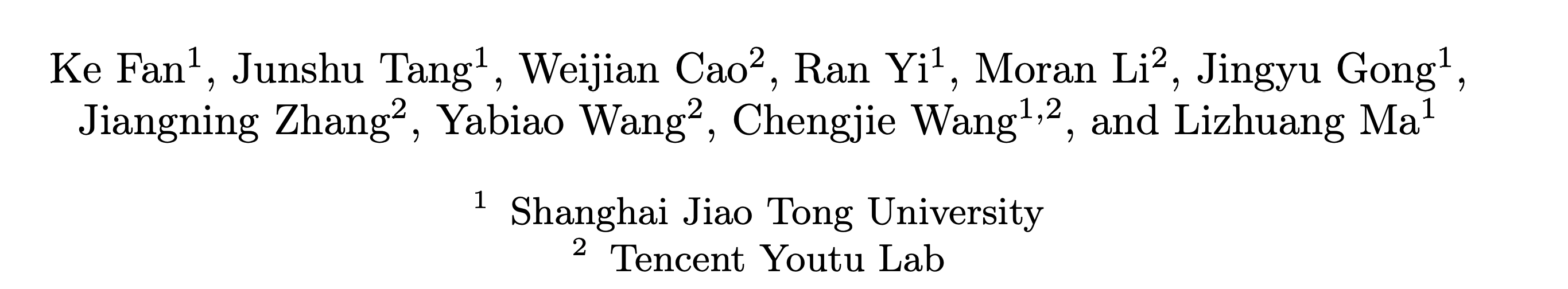 Motivation
FreeMotion
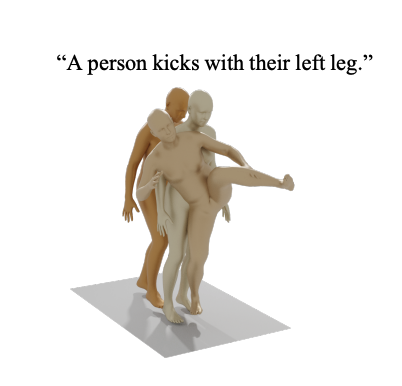 MDM
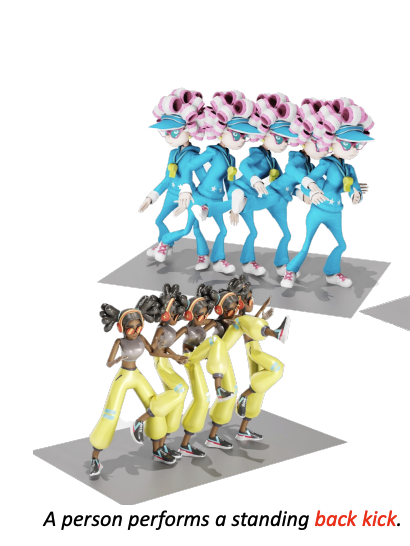 MoMask
Single
Person
N-Person
InterGen
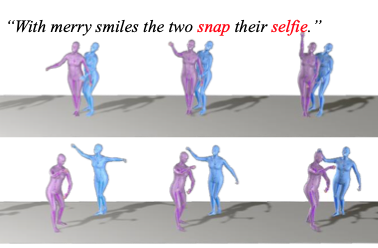 Two
Person
Method
1 person
Marginal distribution
Conditional Motion Distribution
N-person
Joint distribution
[Speaker Notes: Key insight: build a bridge between the marginal and joint distribution with the conditional distribution.
As the goal is to: model the joint distribution of n-person motions
Can be decomposed to marginal x conditional motion distribution]
Method
Generation Module  generate single-person motion for each person from text
Interaction Module  inject condition motions (other persons) to the current motion
Stage 1: Train Generation Module (single person)
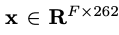 Bone length
Loss
Joint velocity
Loss
Foot contact 
Loss
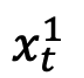 Add noise to a input motion x 
Denoise the noisy motion       iteratively
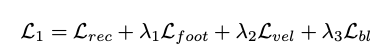 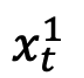 [Speaker Notes: The 1  the current motion for synthesis]
Stage 2: Train Interactive Module(Two-person) (Multi-person)
Hidden state for the current noised motion
Hidden state for the condition motions are randomly masked out
Fuse information from motion conditions to current motion
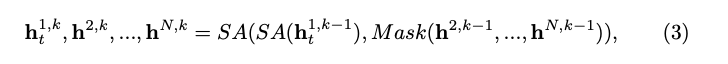 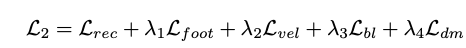 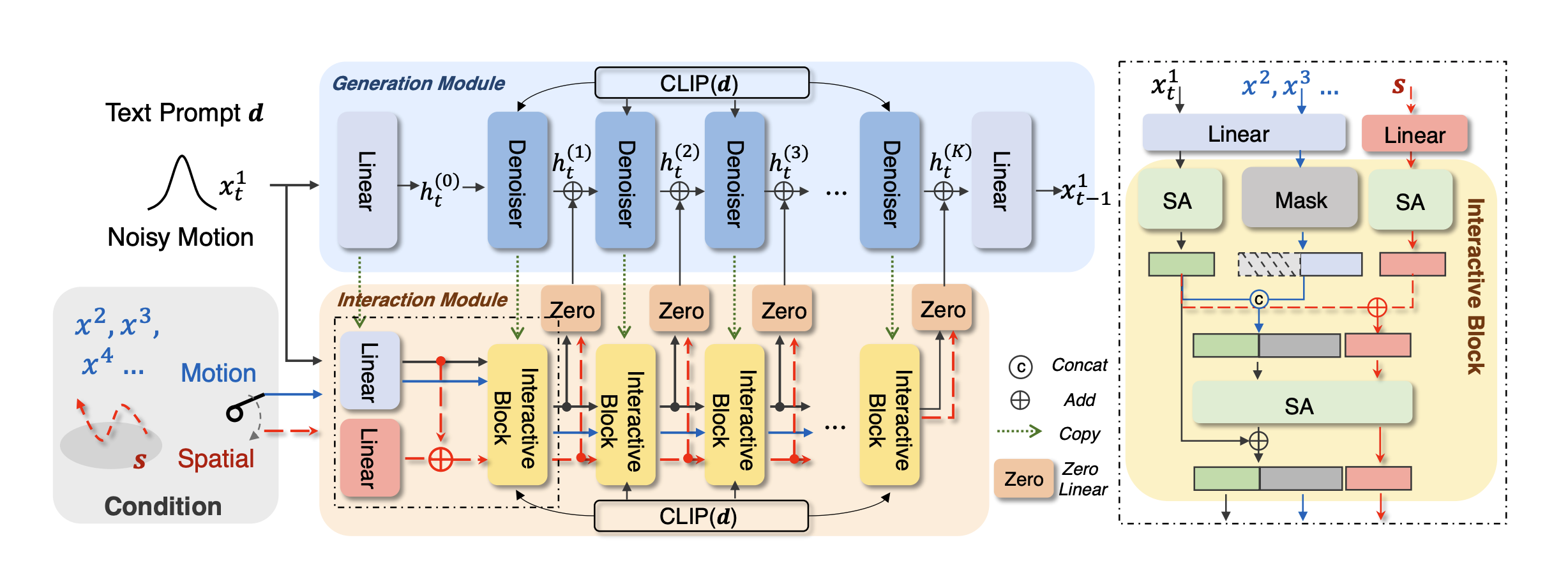 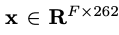 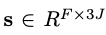 Spatial Control
Explicit Guidance
L2-distance: generated motion positions vs. goal spatial positions 
Implicit Guidance
Spatial control as a part of the current motion hidden states
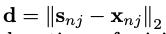 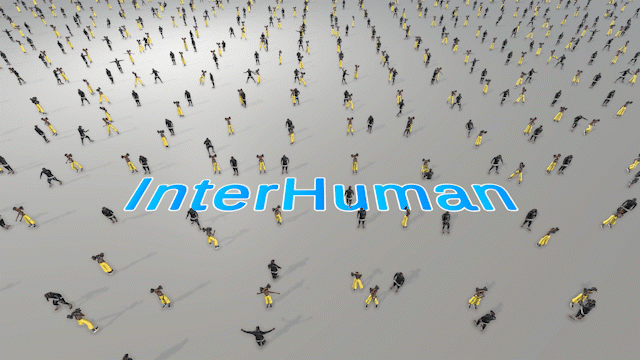 Evaluation
InterHuman Dataset
Two-person interaction text-to-motion dataset

Evaluate model capacity for single & two-person motion synthesis
Reannotating InterHuman Dataset for single-person text with LLM
Modify InterGen for single-person synthesis:
Cross-attention output muting
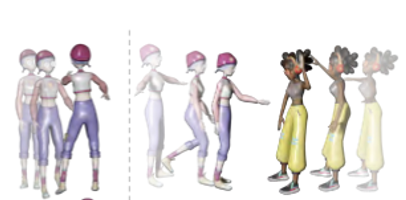 Results
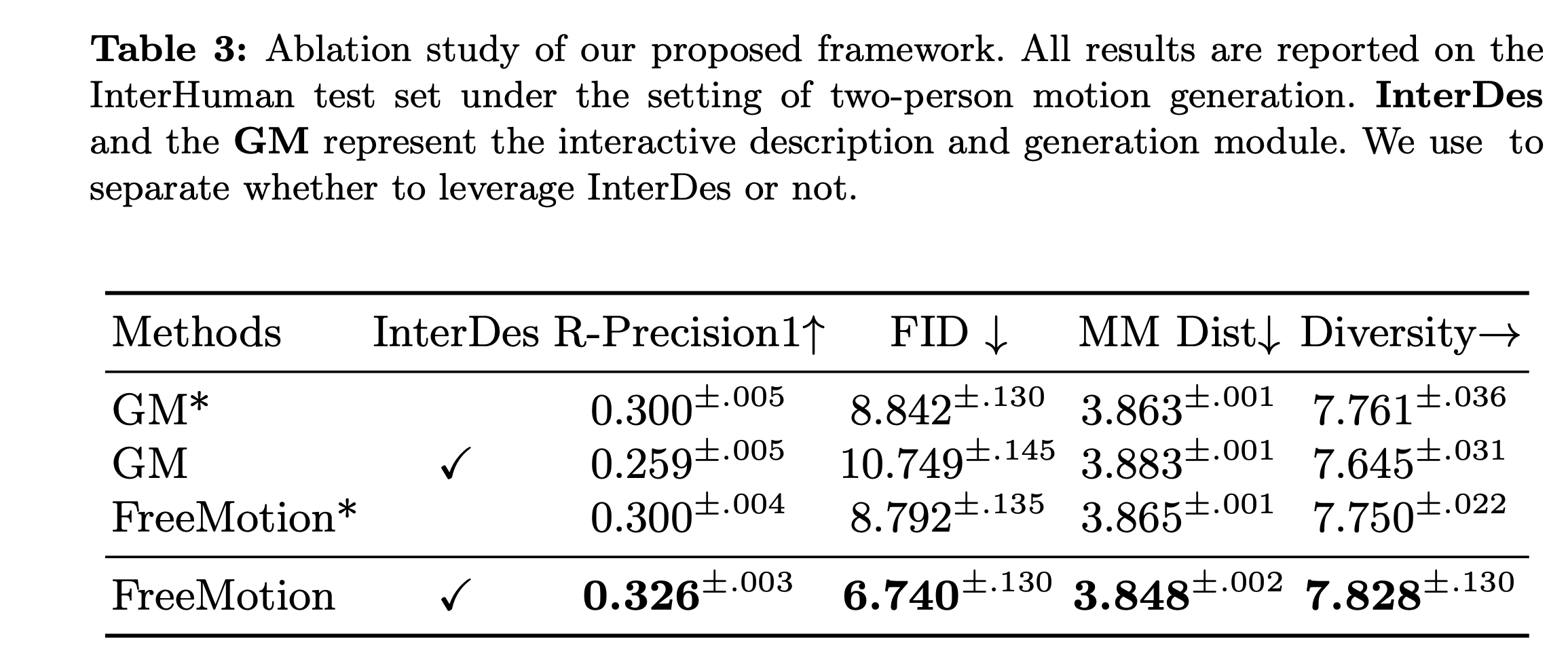 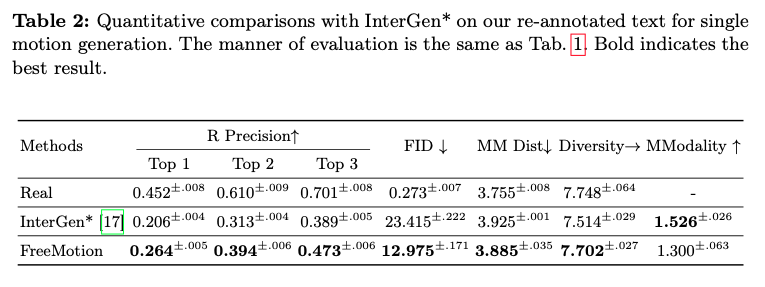 Results
project link
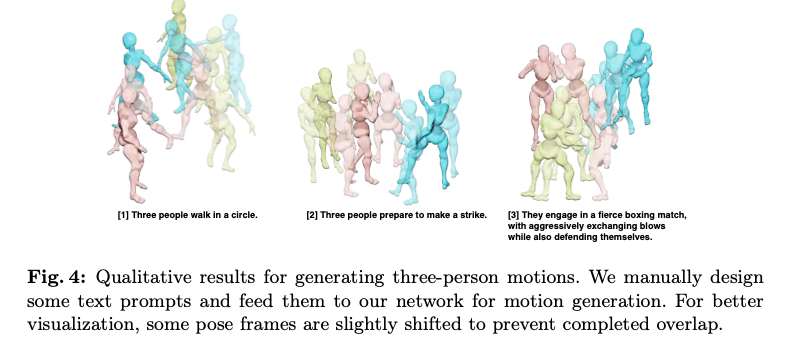 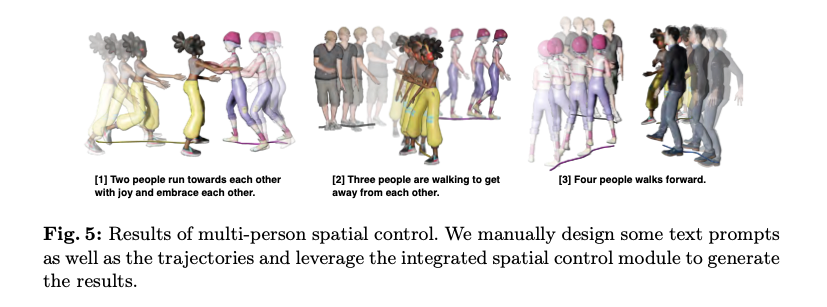 Towards Open Domain Text-Driven Synthesis of Multi-Person Motions
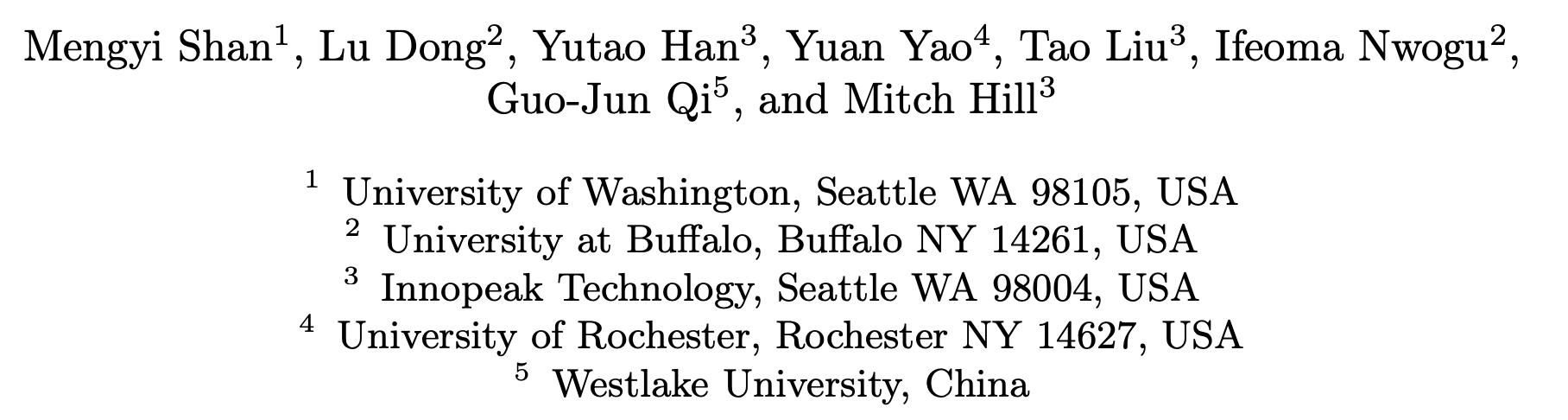 Motivation
Dataset Contribution
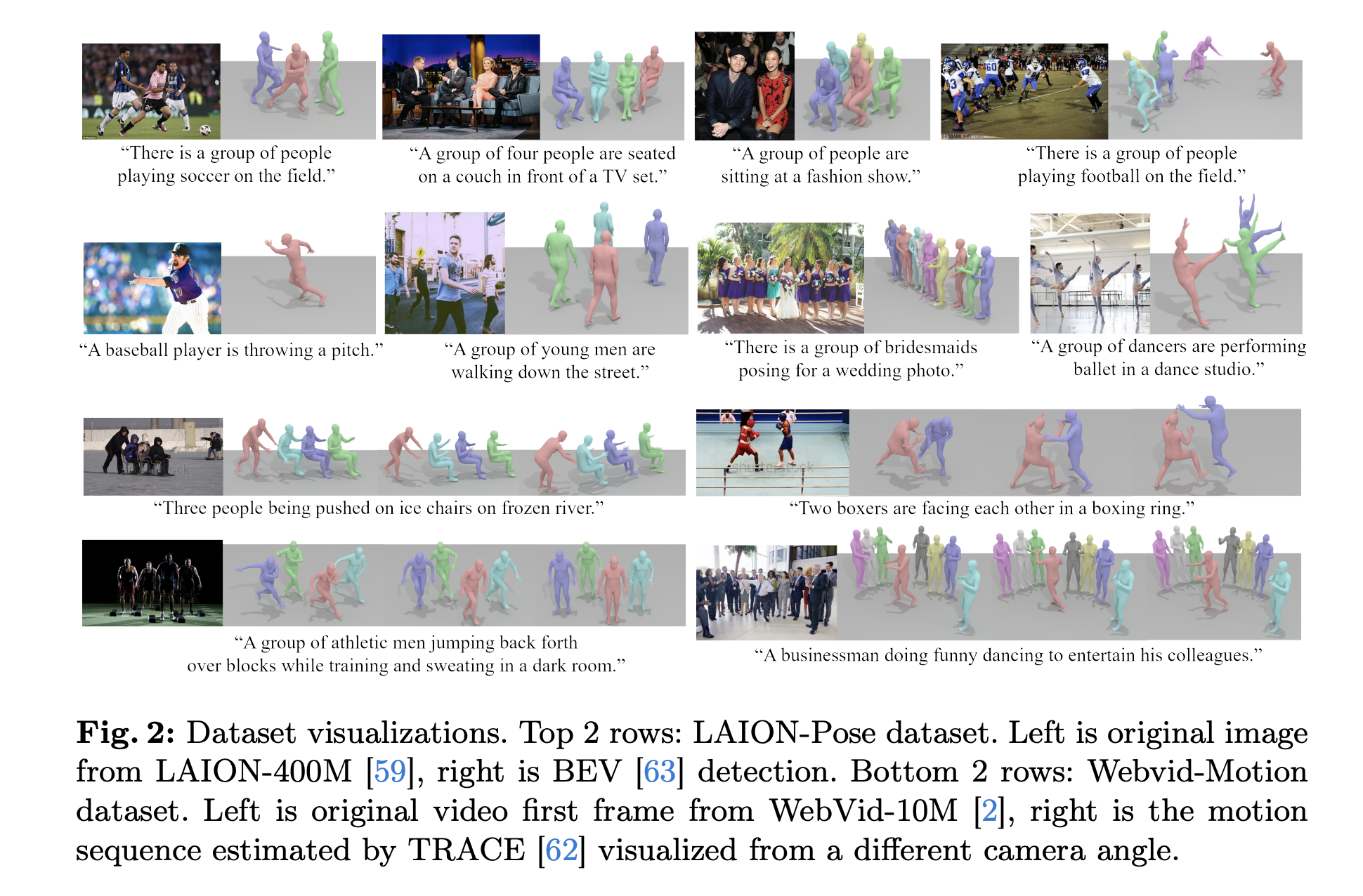 LAION-Pose
WebVid-Motion
LAION-Pose
Pose estimation based on BEV* from the LAION-400M dataset:
Person detection filter
Mesh Completion filter: > 85% in the frame
Mesh De-duplication filter: < 25% IoU overlap
Prompts Filter: real human scenes
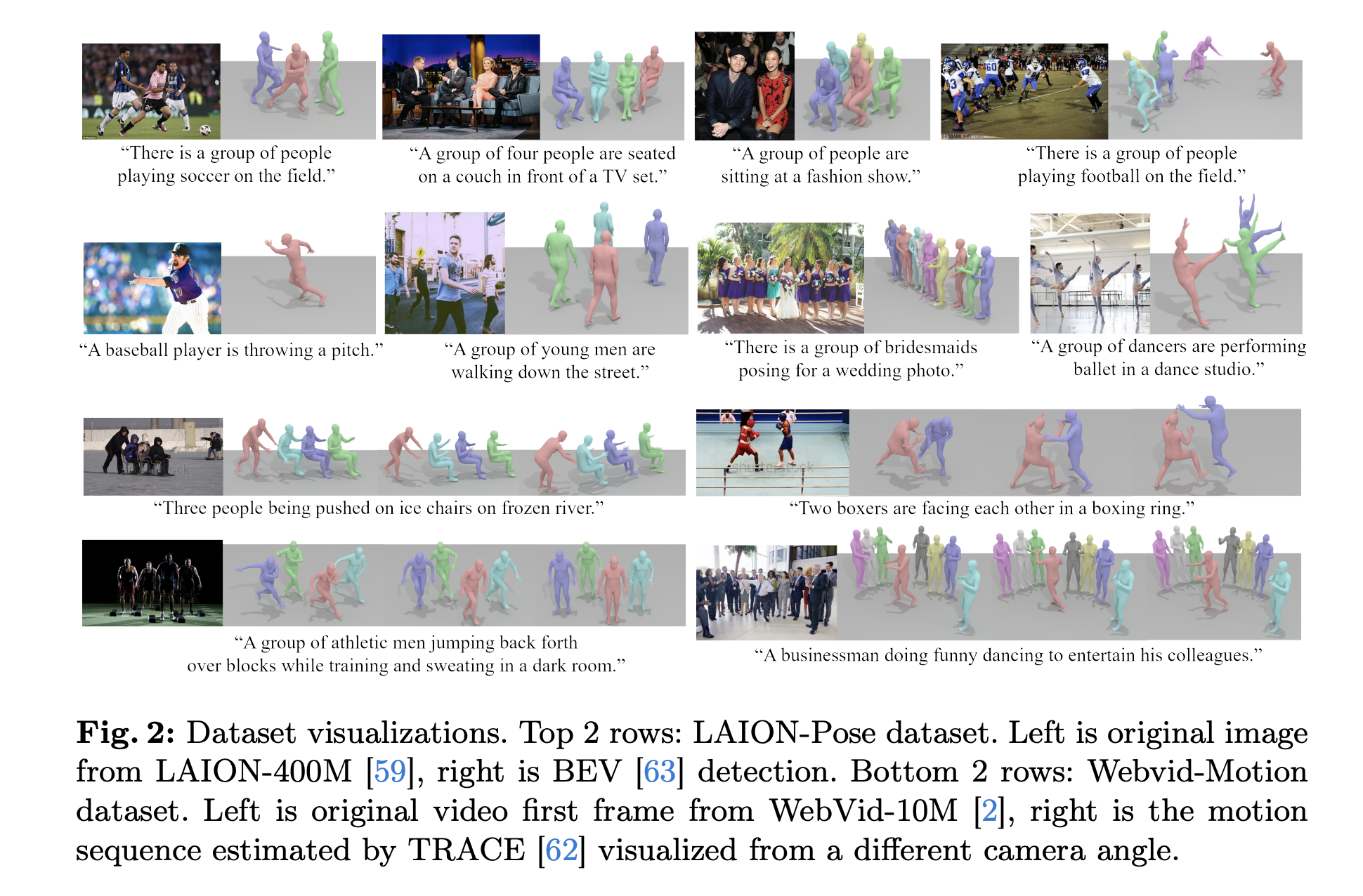 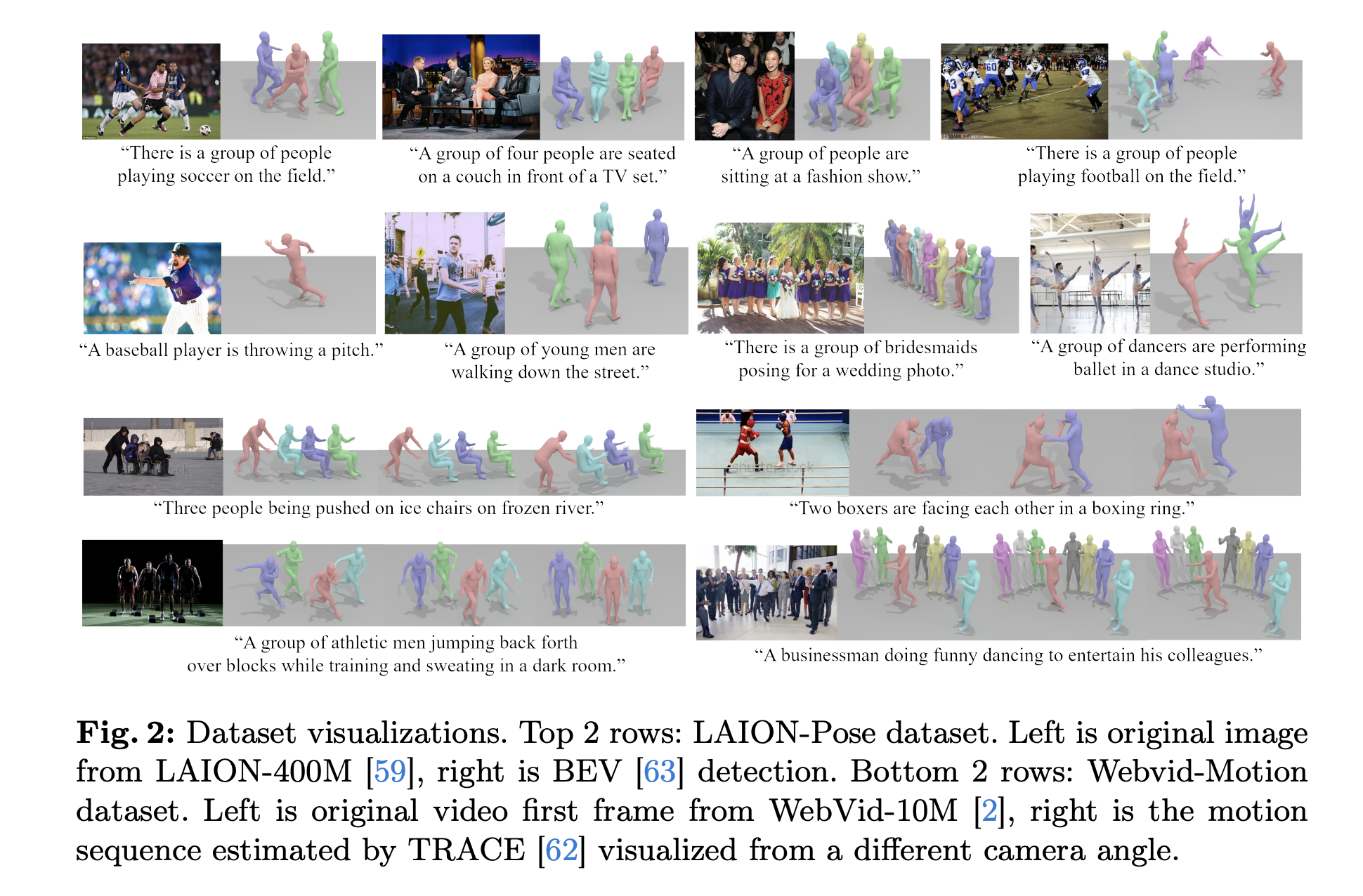 WebVid-Motion
Filter out video clips with at least two persons from WebVid-10
Person Detection Filter: Detectron-2
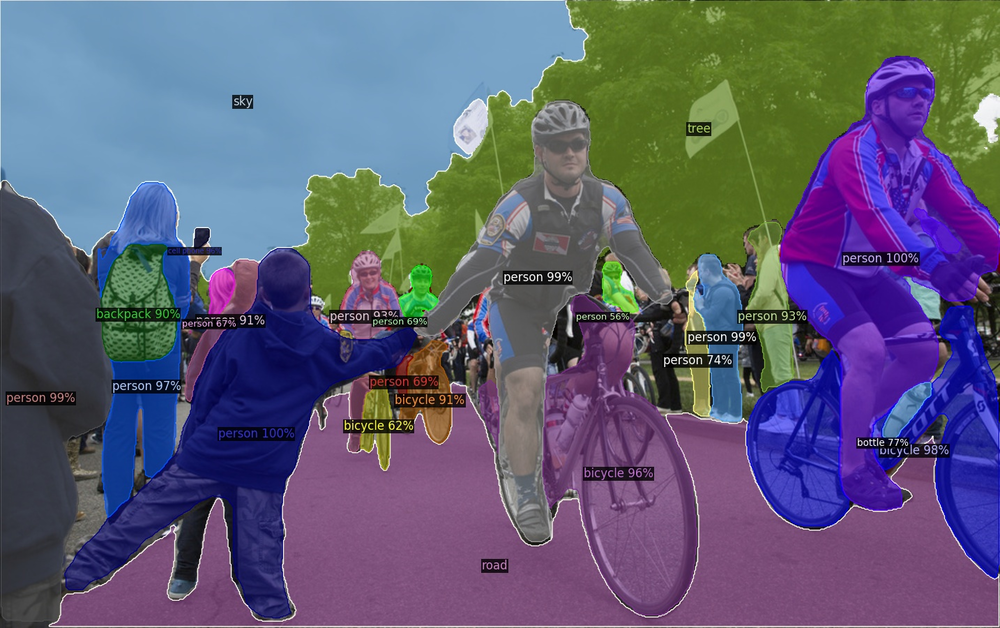 Middle frame of the video
Filter videos with at least two persons
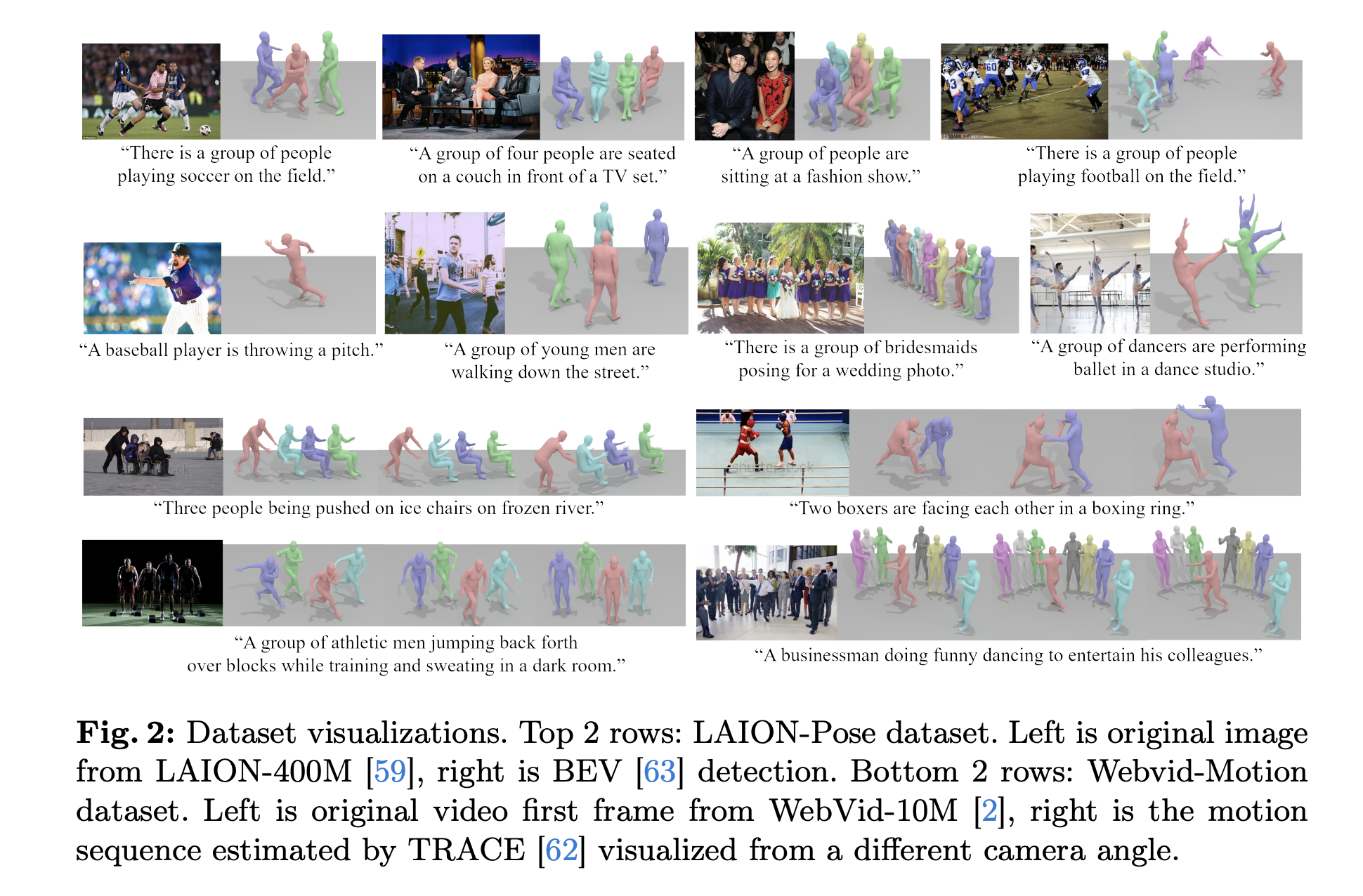 WebVid-Motion
Filter out video clips with at least two persons from WebVid-10
Person Detection Filter: Detectron-2
Motion Estimation: TRACE
3D Motion Offest Map
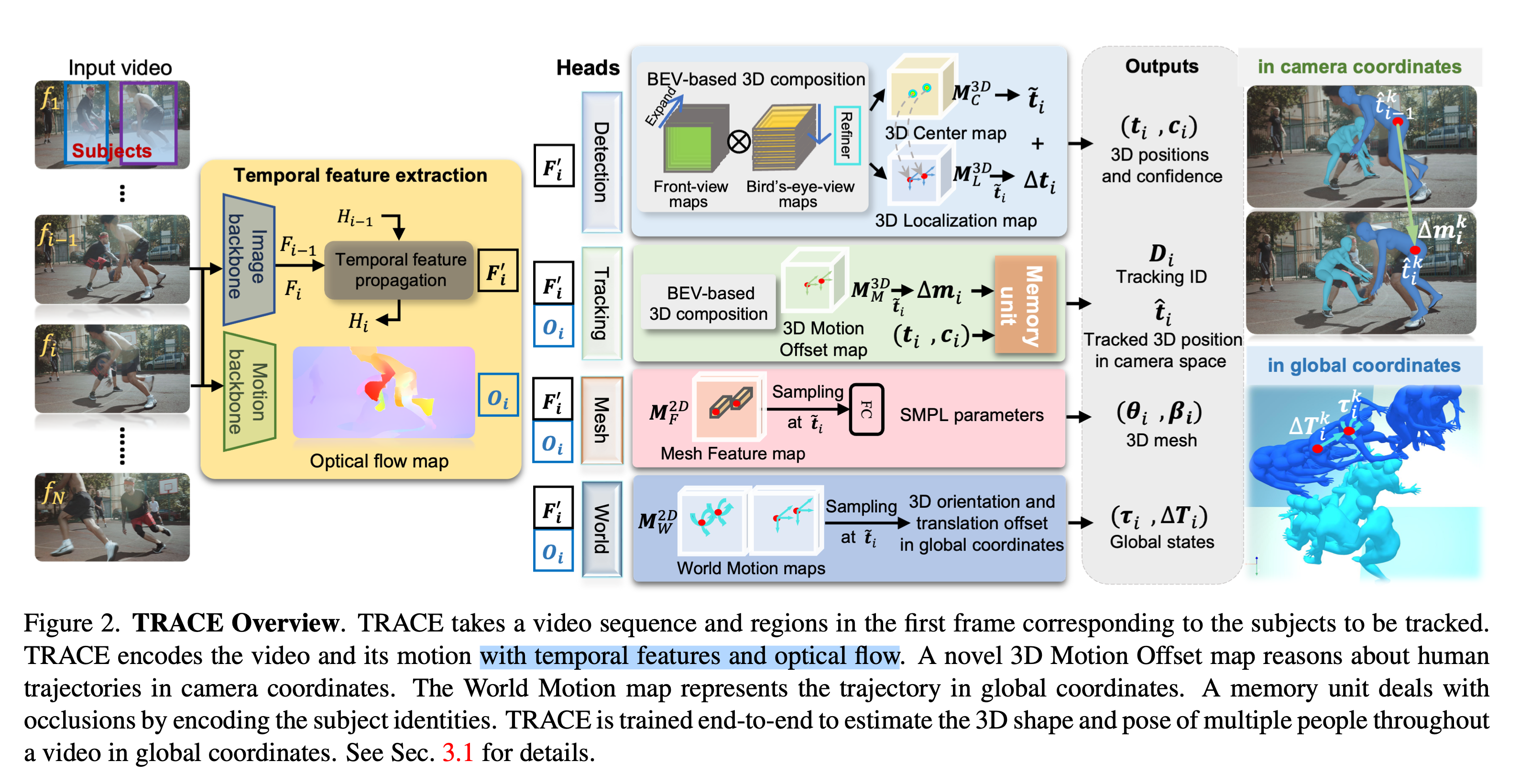 Per-frame Per-subject
Global translation
Per-frame Per-subject
Joint rotation
Per-frame Per-subject
Shape Information
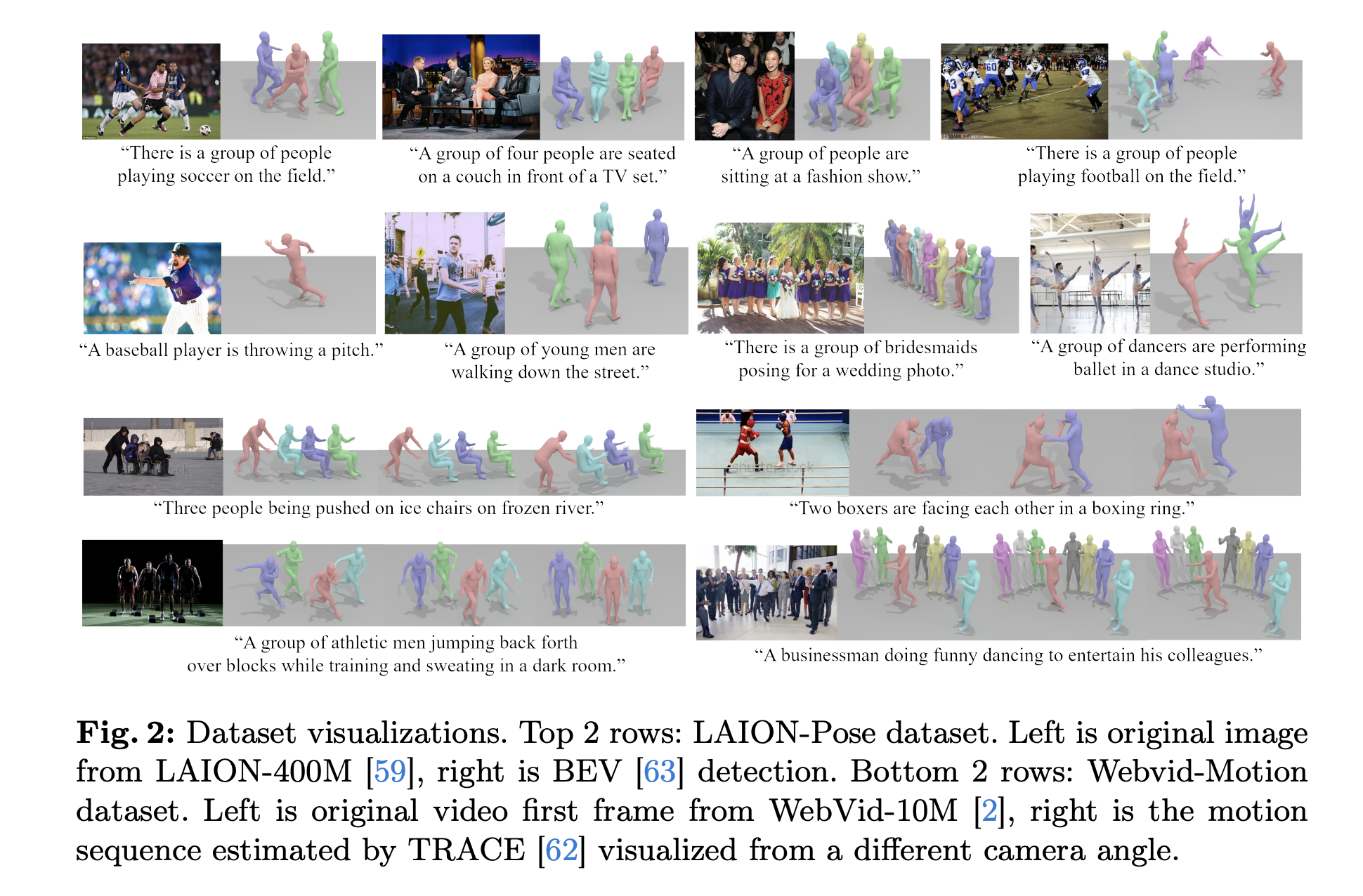 WebVid-Motion
Filter out video clips with at least two persons from WebVid-10
Person Detection Filter: Detectron-2
Motion Estimation: TRACE
Motion Captioning: InstructBLIP
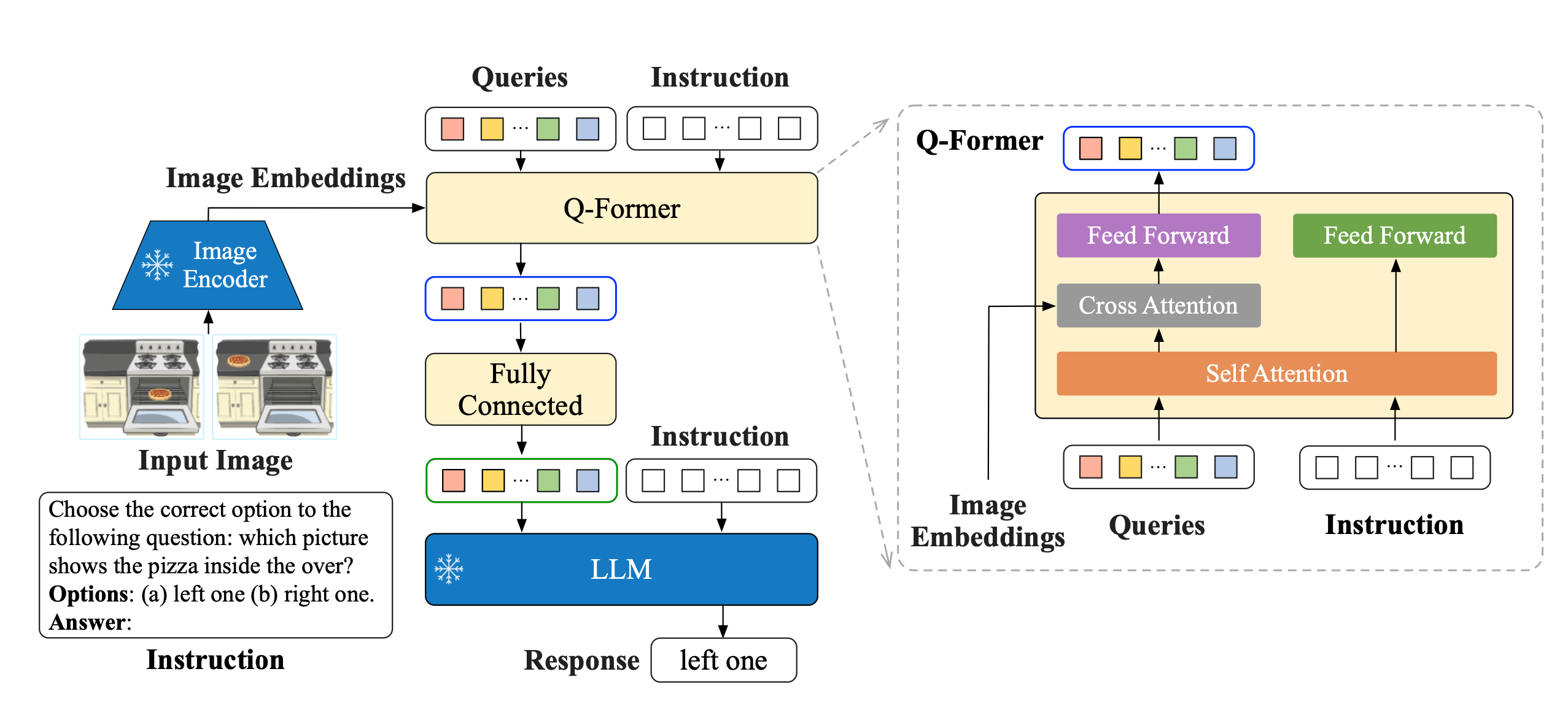 Middle frame of the video
“describe the person or group of people’s action and body poses in the image”
Synthesis Framework
Reference Pose Frame
Text
Stage 1: text to single-frame multi-person pose
Pose layer
Stage 2: text to multi-person model
Pose layer❄️ + Motion layer
Pose layer  focus on per-frame subject interaction  spatial
Motion layer  focus on per-subject movement through time  temporal
[Speaker Notes: (B x F) x N x C  pose layer is applied on the subject dimension
(B x N) x F x C motion layer is applied on the temporal dimension

Pose layer  focus on per-frame subject interaction
Motion layer  focus on per-subject movement through time

During stage 2, reference pose frame is also input as a condition to the motion layers
Similar idea with AnimateDiff]
Results
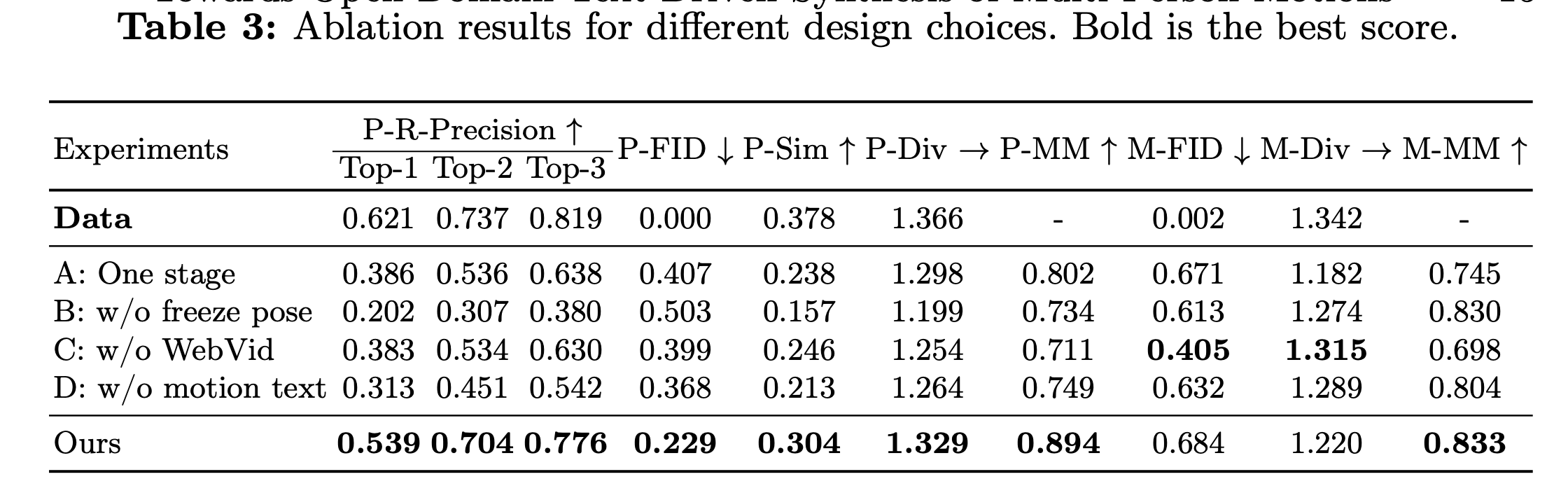 [Speaker Notes: Table 1: Results present the Pose-Only and Motion-Only results as the upper bounds of perfor- mance when solely focusing on per-frame pose quality and per-subject motion quality. 

Table 3: 
Not freezing the pre-trained pose layers in the joint training stage (B) also does not perform as well, showing that motion data might interfere with the high-quality pose representation learned by pose layers during the first stage. 
Training without WebVid-Motion data (C) shows a downgrade in text- pose alignments, indicating that multi-person motion data helps improving inter- action qualities. Removing all motion texts (D), essentially training the temporal layers unconditionally, also decreases the alignment between pose and text.]
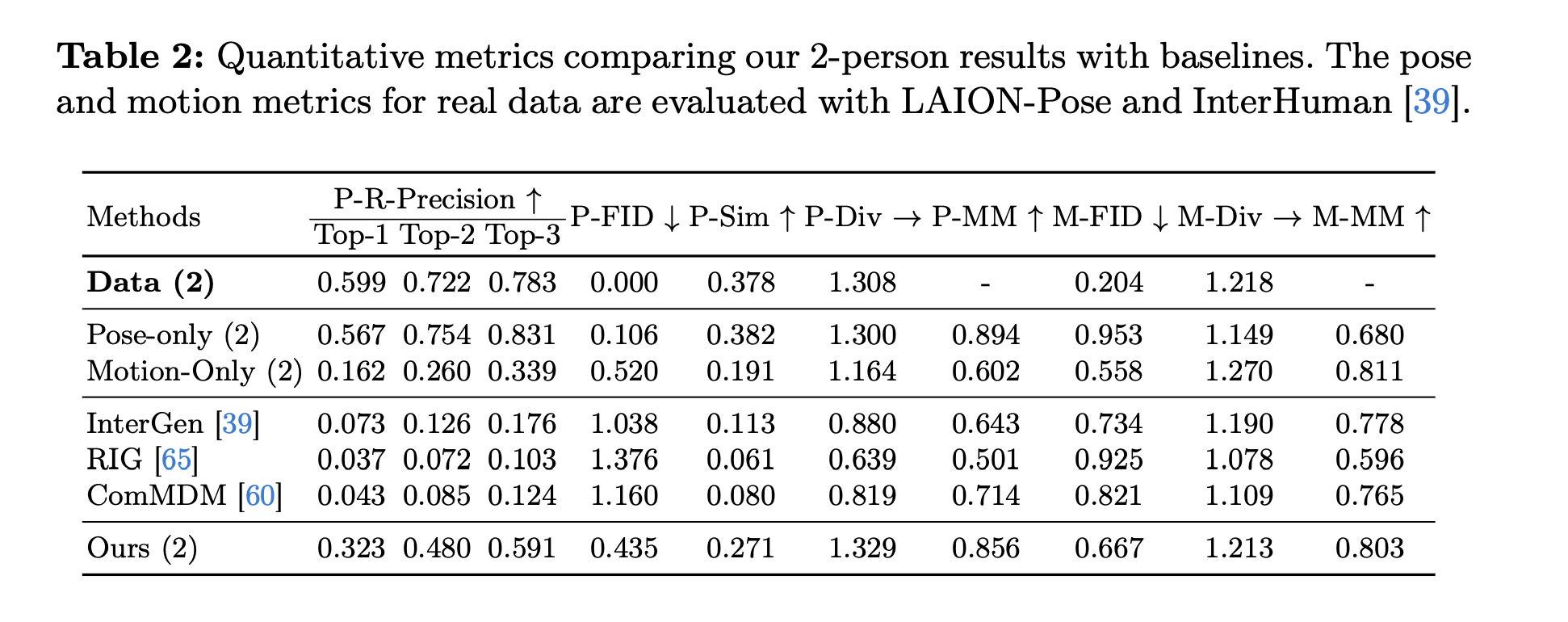 Results
Results
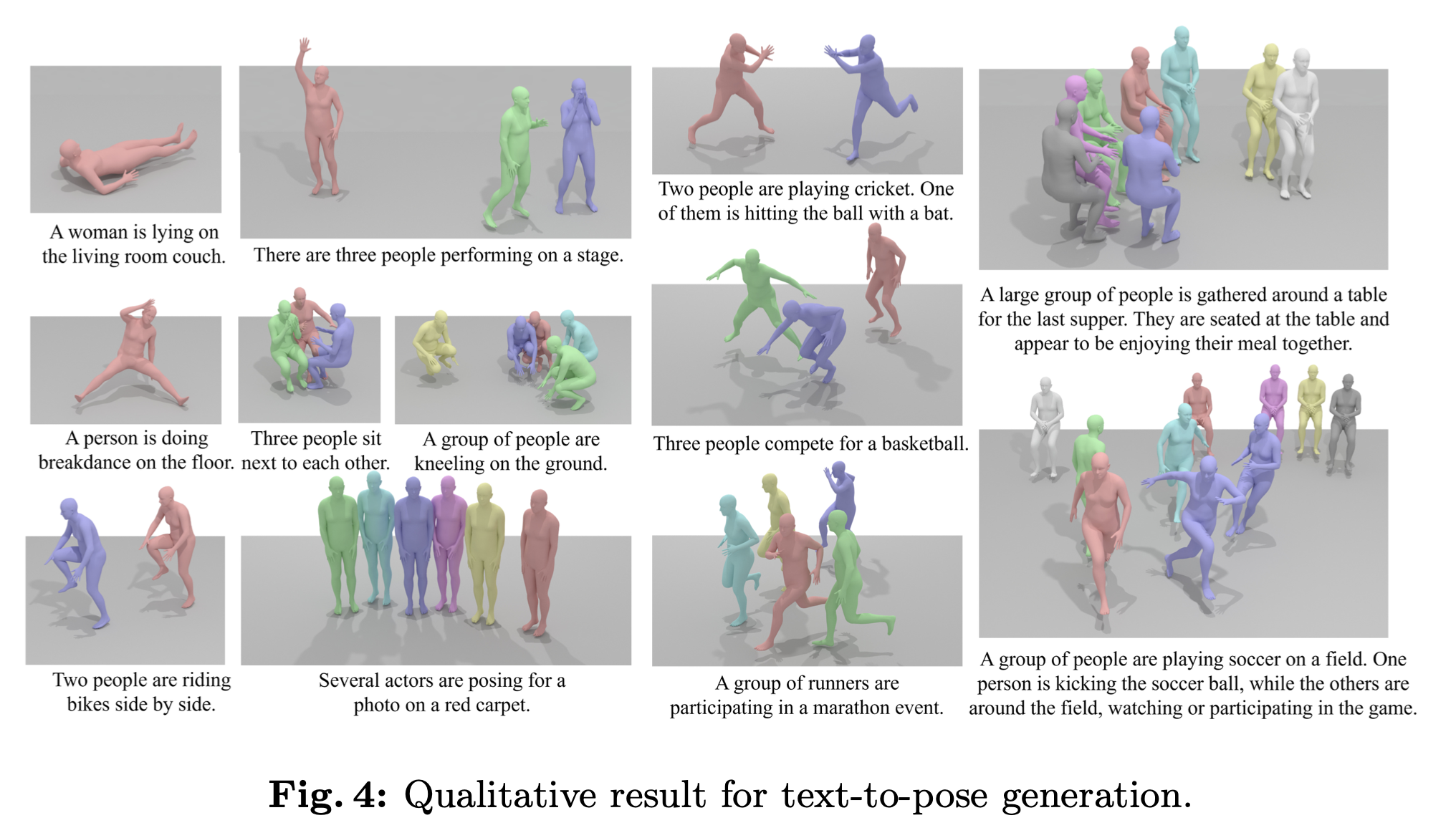 Rethinking
FreeMotion
Provide a smart shortcuts to lift N-person motion synthesis from one/two- person motion dataset
N-person synthesis quality shown is not bad visually
Lack of quantitative evaluation metrics for N-person
Single-/Two-person synthesis visual quality seems to be traded off

LAION-Pose / WebVis Motion
Provide the first N-person motion dataset
N-person synthesis covers a broader range of text prompts
Sequences are short
Motion quality is limited from in-the-wild single-view reconstruction
Versatile controllable multi-person interaction synthesis framework
High quality MoCap dataset of multi-person interaction
Rethinking
FreeMotion
Provide a smart shortcuts to lift N-person motion synthesis from one/two- person motion dataset
N-person synthesis quality shown is not bad visually
Lack of quantitative evaluation metrics for N-person
Single-/Two-person synthesis visual quality seems to be traded off

LAION-Pose / WebVis Motion
Provide the first N-person motion dataset
N-person synthesis covers a broader range of text prompts
Sequences are short
Motion quality is limited from in-the-wild single-view reconstruction